Elternabend3. Klasse
Grundschule Nürnberg Katzwang 
Schuljahr 2016/17
Vorstellung/Kontakt/Kommunikation
Klassensitutation
Organisatorisches
Proben und Benotung
Hausaufgaben
Fächer
Sonstiges
Fragen und Antworten
Vorstellung/Kontakt
38, drei Kinder (2, 7 und 11) Theaterlehrer, Beratungslehrer, ehem. Handballtrainer (18 Jahre lang) => Handball AG
Elternsprechabend (max. 10 bis 15 min)
Sprechstunde: Montag 11.30 bis 12.10 Uhr(vorher bitte anmelden über Kontaktheft oder per Email)
evtl. auch mal Fr 8.40 Uhr (Sprechstunde BL) oder Mi 13.00 Uhr      möglich
per Email: berdich-katzwang@web.de
Telefonsprechstunde (auch per Kontaktheft anmelden: Anruf ca. 20 Uhr)
Die klasse und Abläufe
Umstellung auf neue Lehrkraft (andere Regeln und Rituale)
Klasse (freundlich und friedlich)
Sitzplätze (Wechsel nach den Ferien)
Umstellung auf Füller! Schreiben mit Füller; zeichnen mit Bleistift
Vollständigkeit der Hefte / Materialien
Organisatorisches
Krankmeldung: Krankheitsfall (telefonisch/schriftlich/Kind; ab 3.Tag schriftlich; ab 10.Tag Attest)
      Bei Krankheit: 
„Gute Besserungsmappe“  (Klassenliste ->welches Kind bringt HA mit)
Proben werden nachgeschrieben ( individuelle Lösungen möglich)

Beurlaubung: Nur durch Schulleitung! Keine Selbstverständlichkeit…
Schulunfall
Telefonliste (Elternsprecher; Vorsicht vor Hysterie bei Whatsapp)
Das ist mir Wichtig!
Briefumschläge immer beschriften mit Namen und Inhalt
Elternbriefe: Immer Namen des Schülers leserlich aufschreiben
Alle Zettel zurückgeben (auch bei Fehlanzeige)
Proben
paralleles Arbeiten  gleiche oder ähnliche Proben
größere Proben am Ende eines Themenkomplexes ; nicht angesagt
erwachsen aus dem Unterricht
Fragetypen: Reproduktion, Reorganisation, Transfer und Probleme lösen
1: >95% 2:>80% 3:>60% 4:>40% 5:>20%
keine Noten in Englisch (trotzdem kleine Tests mit Punkten zur Orientierung)
Proben innerhalb von 2-3 Tagen zurück geben (Schulordnung: max. eine Woche)
Hausaufgaben
Hausaufgabenheft (3x1.Mitteilung, 6x2.Mitteilung, 9x3.Mitteilung, 12xBrief, 15xVerweis)
Liste im HA-Heft  Unterschrift nach jeder Woche
ca. 1 – 1 ½ Stunden (Bitte um Rückmeldung, falls es dauerhaft länger dauert)
Korrekturen  (durch die Schüler  grüner Fineliner, Haken  gesehen, Unterschrift  korrigiert)
Klebezettel  nachholen
Lernen
Reizarmer Arbeitsplatz (Ordnung, Ruhe)
Umgang mit Medien (Konzentrationsschädigend ab 1h/Tag, PC und Smartphone/Tablet) (Spitzer!)
Wiederholung (weniger ist mehr, aber dafür regelmäßig)
Schule alleine wird nicht reichen, häusliche Arbeitshaltung und Selbstständigkeit und Bereitschaft sich auch zuhause mit schulischen Inhalten auseinander zu setzen, sind wichtig!
Fächer: Deutsch
4 Fachbereich: Sprechen und Zuhören, Lesen – mit Texten und weiteren Medien umgehen, Schreiben, Sprachgebrauch und Sprache untersuchen und reflektieren
Noten in den vier Teilbereichen, Schnitt, alle vier Schnitte, Gesamtschnitt: 4 = Note
Leseförderung: Lesemeister, Antolin, Lesestunde, evtl. Floh-Lesefitness (individuelles Feedback), Teilweise im FU, Frau Schmidt differenziert
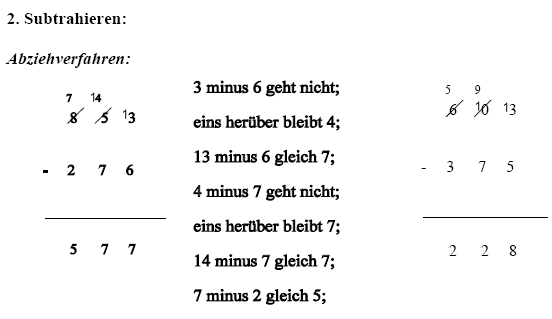 mathematik
4 Fachbereiche: Zahlen und Operationen; Raum und Form; Größen und Messen; Daten und Zufall
1x1 ist ganz entscheidend (auswendig! Entlastet!)
Schriftliche Division
hsu
www.berdich-schule.de/Fächer/HSU3
Referate (Note nur auf den Vortrag, Bild gerne auch als .pptx)
Evtl. Website über Primolo, wenn wir gut durchkommen, sonst 4.Klasse
Lehrplan (340 Seiten): http://neu.berdich-schule.de/faecher-2
Englisch
Spielerisch (Spaß am Fach steht im Vordergrund)
Empfehlung: Okay-Zeitschrift
Papagei „Kay“ und Gruffalo
Kopfhörer nach den Herbstferien (für den Computerraum) BYOD (alt/günstig/nicht versichert)
Sport/schwimmen/Kunst/Musik
14-tägiger Wechsel (Termine auf Internetseite)
Sicherheit: Ketten, Uhren, Ohrringe
Schwimmen: Fön/Mütze
Auch bei Kunst alle 14 Tage im Wechsel mit dem Computerraum
Peter und der Wolf / Frau Jenstaedt evtl. Besuch des WEG
Sonstiges
Unterrichtsgänge
Gesundheitswoche 
Adventsfenster
Frühlingsbasar
evtl. Schullandheim oder Schulübernachtung (Zusammen mit 3b)
Klassenkasse (online)
Voting (Preis bis zu 5.000 Euro)
Wahl der Elternsprecher (Mey)
Noch fragen?